DU ÄR VIKTIG
Vad kan jag som förälder göra? 









Narkotika (Cannabis)
Filmen, Du spelar roll (3:25)
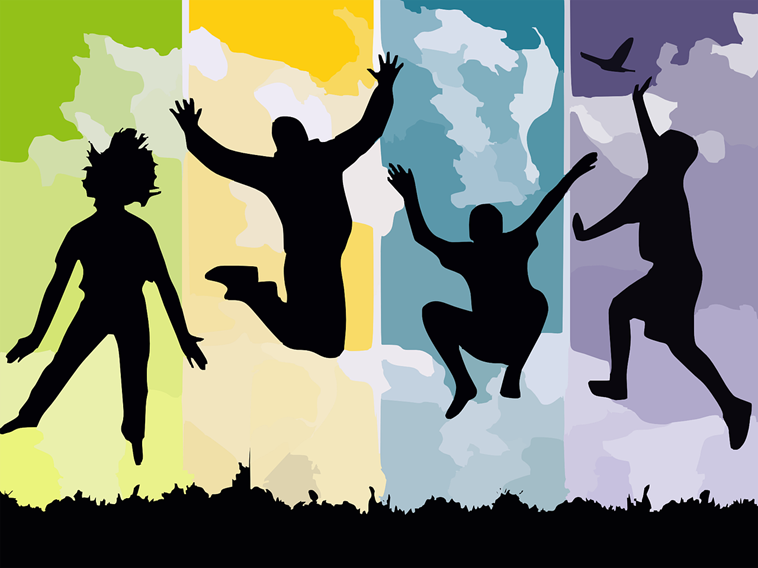 [Speaker Notes: Upplägget till föräldramötet
Årskurs: åk 7 – gymnasiet
Tidsåtgång: 15 – 30 min

Börja visa filmen. Det är Stockholm stad som har producerat filmen. Slutet av filmen visar de kontaktuppgifter sin stad, Helsingborg har andra kontaktuppgifter.   
Gå igenom faktainformationen och berätta att ni kommer lägga fokus på den vanligaste narkotika drogen, Cannabis. 
Låt föräldrarna diskutera frågorna med varandra.  
Visa diskussionsfrågorna som föräldrarna kan diskutera vidare hemma med sitt/sina barn.   
Källor: är can.se, cannabishjalpen.se & WHO 

Om ni har frågor om materialet, kontakta Stefan Åberg 042 – 10 76 09, stefan.aberg@helsingborg.se]
Andelen elever som använt narkotika någon gång, efter kön och årskurs. 1971–2021.
Källa: CAN:s nationella skolundersökning
[Speaker Notes: 1. När mätningen började var det många som hade använt narkotika.
2. Olika kampanjer, hälsotrender och satsningar var på 80-talet, gav resultat, lägre narkotika användande. 
3. Under 2000-talet har det varit ganska oförändrat användande men en liten uppgång har skett.   
4. Senaste mätningen visade att de som använt mer än 20 gånger narkotika under året har ökat.]
Cannabisfakta
Narkotika är olaglig att hantera i alla sina former

Samlingsnamn för marijuana, hasch och hascholja och är den vanligaste narkotikadrogen. 

Innehåller THC som ger upphov till ruset

Är extra farlig för tonårshjärnor
[Speaker Notes: En del av Cannabis informationen framkom i filmen. 
All hantering av cannabis är olaglig- både att odla, sälja, köpa, använda och förvara. 
Cannabis är ett samlingsnamn för marijuana, hasch och hascholja, som alla utvinns ur växten Cannabis Sativa.
3.  Cannabis innehåller cirka 420 olika kemiska ämnen, varav cirka 60 påverkar psyket. 
Röks oftast - Hasch i speciella pipor och marijuana i handrullade cigaretter. Cannabis kan man inte injicera. 
Innehåller THC som ger upphov till ruset. THC är fettlösligt och lagras därför i kroppens fettvävnader som det finns mycket av i hjärnan och i kroppens inälvor.
THC stannar kvar länge i kroppen, upp till sex veckor om det röks regelbundet. 
4.  Tonårshjärnan är extra sårbar för påverkan från cannabis. Forskning visar att tidig debut och regelbunden användning leder till lägre IQ
Många är påverkade av alkohol första gången när de testar cannabis. 
Den cannabis som säljs och används idag är flera gånger starkare än den som fanns på 70-talet
Cannabispåverkan försämrar förmågan att använda hjärnan och att reflektera över sig själv. 
Det finns ett samband mellan cannabisrökning och ångest, depression, psykoser och schizofreni.
Cannabis gör att man får sämre kontroll över sig själv och vad som händer runt omkring. 
Det ökar risken för att drabbas av olyckor t.ex. trafikolyckor. 
Att vara påverkad kan också leda till andra oönskade händelser som saboterad vänskap, dåligt rykte, våldsamheter eller oönskat sex.]
Vad kan jag som vuxen göra …..
Skaffa kunskap om droger
Aktivera och uppmuntra fritids
Var observant på ändrat beteende, fritidsintresse, umgänge och klädstil 
Ställ öppnafrågor och visa att du bryr dig 
Rådfråga med sakkunniga, hjälp finns att få
[Speaker Notes: Klar majoritet av våra ungdomar är emot narkotika men attityden till Cannabis har blivit mer liberal genom åren. 
Nationellt sätt använder svenska ungdomar betydligt mindre narkotika än unga i övriga EU-länder. 

1. Bra hemsidor: https://www.can.se/ & https://drugnews.nu/ & http://cannabishjalpen.se/foralder 
    Läsvärd bok: Drog handboken, guide för föräldrar och andra nyfikna (Erik Leijonmarck) 2. Fritidsaktiviteter och att umgås med sina barn är bra förebyggande insats. .
3. Mycket händer i tonårstiden, gå på din magkänsla om det inte känns fel. 
4. Ställ öppna frågor (när, vad, vem, hur och var) istället för slutna (ja och nej frågor) till din ungdom 
5. Det finns många i Helsingborg som kan hjälpa dig om du har frågor eller oro.      Elevhälsan, Maria ungdom eller Blå Kamelen 
Vad händer i kroppen och Knoppen?
1. Kan känna sig både glad, lugn, orolig och få ångest. Humörsvängningar. 
2. Får svårt att koncentrera sig, lösa problem och lära sig nya saker. 
3.Blir ofta trött, slö och oengagerad och det sitter i ett par dagar. 
Detta kan vara tecken på cannabisanvändning men det kan även vara tecken på att ditt barn helt enkelt är tonåring.
Lita på din magkänsla om du är orolig. 

Andra tecken:
Röda ögon, 
Sötsugen – Man blir även ofta torr i mun
Skräp av OCB/rizzlapapper- det är väldigt få ungdomar som rullar sina cigaretter själva.

Lyft fram: Vanligaste skälet ungdomar anger till att de inte provar narkotika är att de inte vill göra sina vårdnadshavare besvikna.]
Diskutera med andra föräldrar
Hur skall vi vårdnadshavare förhålla oss till ungdomars narkotikaanvändning, Cannabis ? (alkohol och tobak)

Hur gör vi om vi får höra att någon annans barn använder narkotika? (alkohol och tobak)

Ringa andras föräldrar vi övernattning eller fest? Hur tänker vi kring det?

Vilka frågor är viktiga för er?

Hur pratar ni föräldrar med varandra om ni känner oro?
[Speaker Notes: Låt föräldrarna diskutera frågeställningarna, parenteserna kan ni använda om ni vill bredda diskussionerna

- Tveka inte att söka hjälp när du är orolig
- Forskning visar att föräldrars ställningstagande har stor betydelse för hur ungdomars användning av droger ser ut
- Användning av cannabis hänger ofta ihop med användning av tobak och alkohol

Kontakta gärna: 
Skolans elevhälsa
Blå Kamelen
Maria Ungdom 

Bra hemsidor
https://www.can.se/
https://drugnews.nu/
http://cannabishjalpen.se/foralder]
Diskutera med ditt barn
Hur tänker du och dina kompisar om narkotika?
          (alkohol och tobak)
Förklara att narkotika är både olagligt och skadligt

Hur gör du om du blir bjuden? (alkohol och tobak)
Visa att du är intresserad!


Om ni har frågor om materialet, kontakta Stefan Åberg 042 – 10 76 09, stefan.aberg@helsingborg.se
[Speaker Notes: Bra frågeställningarna som föräldrarna kan fortsätta med att diskutera hemma. 

Kontakta gärna nedan om ni har mer funderingar. 
Skolans elevhälsa 
Blå Kamelen, 042 - 406 29 85
Maria Skåne Nordväst, 042 - 406 30 80
 
Bra hemsidor
https://www.can.se/
https://drugnews.nu/
http://cannabishjalpen.se/foralder 

Andra ämne som kan diskuteras i hemmet:
Vara försiktig med kosttillskott som marknadsförs med påståenden om mirakulösa effekter.
Ofta stämmer inte påståendena och det finns sällan information om bieffekter.
Vara vaksam om du köper kosttillskott via internet.
Vissa av dem som förbjudits i Sverige på grund av att de är farliga för hälsan, säljs ibland via hemsidor.
Följa rekommenderad dosering på förpackningen. Precis som med läkemedel ska du aldrig överdosera kosttillskott.

Om ni har frågor om materialet, kontakta Stefan Åberg 042 – 10 76 09, stefan.aberg@helsingborg.se]